Introduction to Cells
The Structure of Cells
3.1
Cyto
cyto
logy
logos
+
“cell”
“study of”
1665 Robert Hook’s 			     	        Micrographia	
1674 A. van Leeuwenhoek
1833 R. Brown		
1838 M. Schleiden		   
1839 T. Schwann		
1855 Virchow
cork          cells
1st living
nucleus
plants
animals
cells fromother cells
The Cell Theory
Cells are the basic unit of all living things.
Cells perform all the functions of living things.
Cells come from the reproduction of existing cells.
Processes of the Cell(look at chart on page 58)
excretion
egestion
secretion
homeostasis
reproduction
absorption
digestion
synthesis
respiration
movement
irritability
3.2
Cellular Organization
unicellular
multicellular
Cellular Organization
unicellular
consists of only one cell
examples include bacteria, many protozoans, and some algae & fungi
Cellular Organization
multicellular
organism made of many cells
colonial 
a group of similar cells living together that could exist separately
examples include many algae and fungi
Multicellular Levels
tissues
groups of similar cells
organs
groups of tissues
systems
groups of organs

Write the full level of organization
3.3
Structures of the Cell
Currently cell anatomy can be divided into 3 broad categories
boundaries
cytoplasm
nucleus
Organelle
a structure inside the cell that performs a specific function
Types of Cells
prokaryotic
lack a true nucleus
have only non-membrane-bound organelles
Types of Cells
eukaryotic
“true nucleus”
have membrane-bound and non-membrane-bound organelles
non-membrane-bound organelles
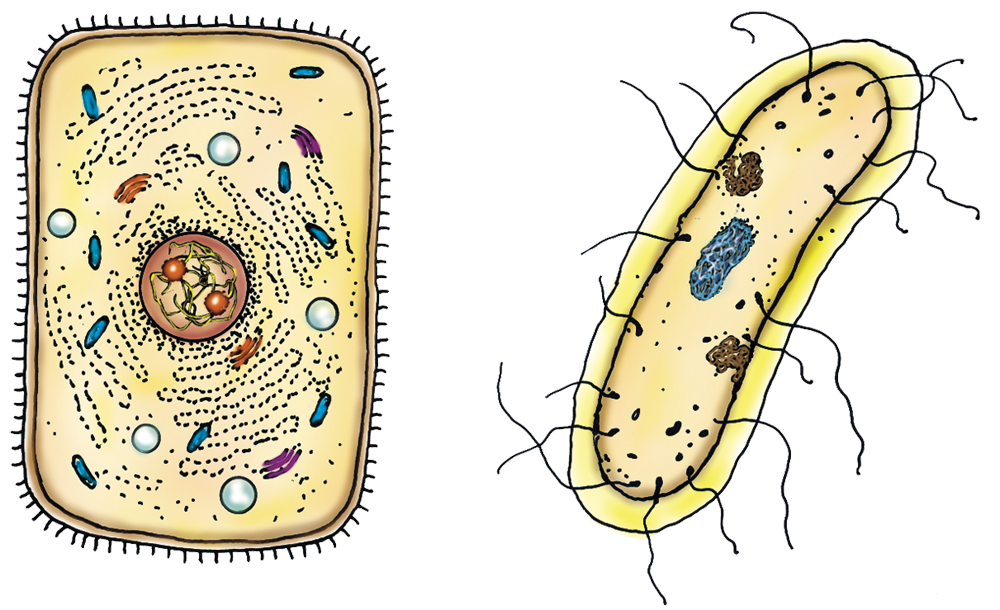 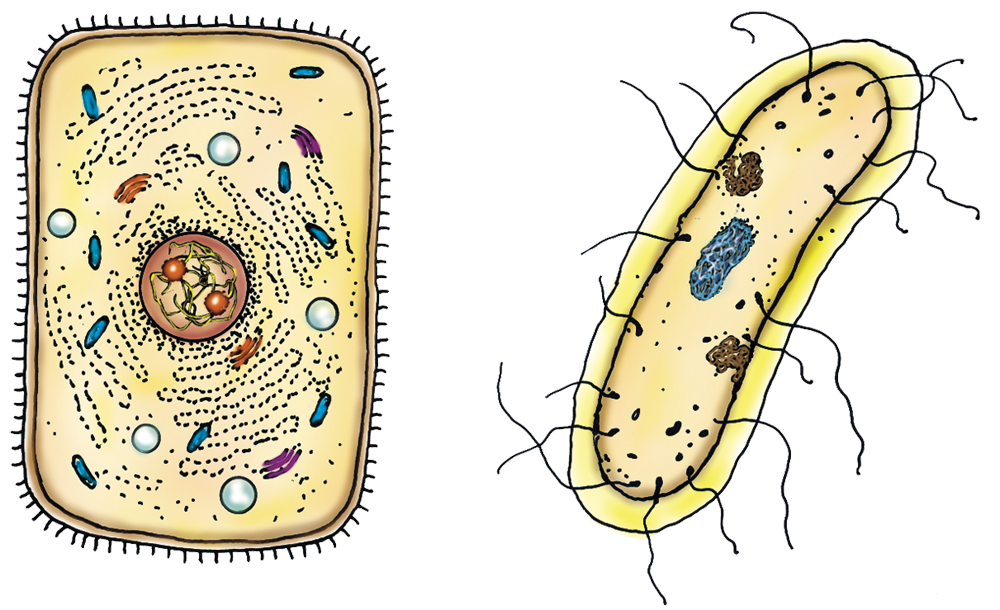 membrane-bound organelles
nucleoid region
membrane-bound nucleus
Cell Boundaries
cell membrane 
outermost boundary
surrounds every cell
composed of lipids and proteins
lipid bilayer (phospholipids)
hydrophilic & hydrophobic ends
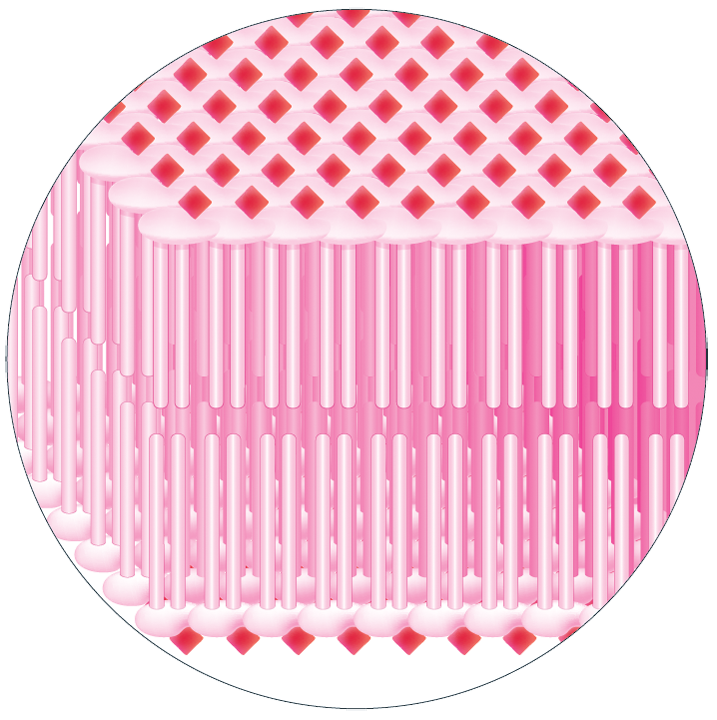 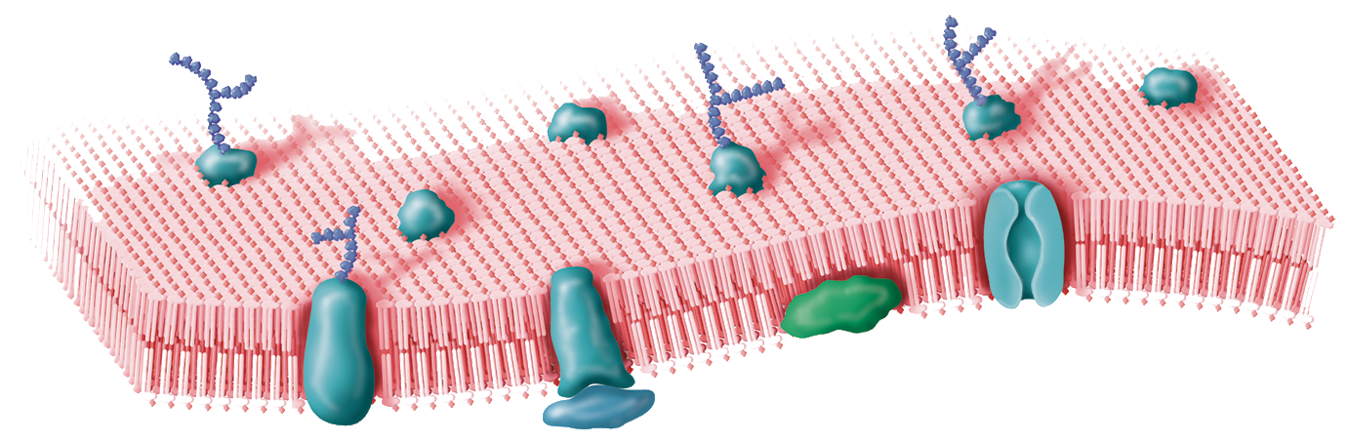 lipid bilayer
Cell Boundaries
cell wall
primarily composed of cellulose
plants, algae, fungi, many protozoans and bacteria
Cell Boundaries
capsule or sheath
many unicellular and colonial organisms
extra protection
Cytoplasm
all of the material within the cell membrane except the nucleus
Cytoplasmic Organelles(Diagram/Function Quiz pages 62-63)
Animal Cell
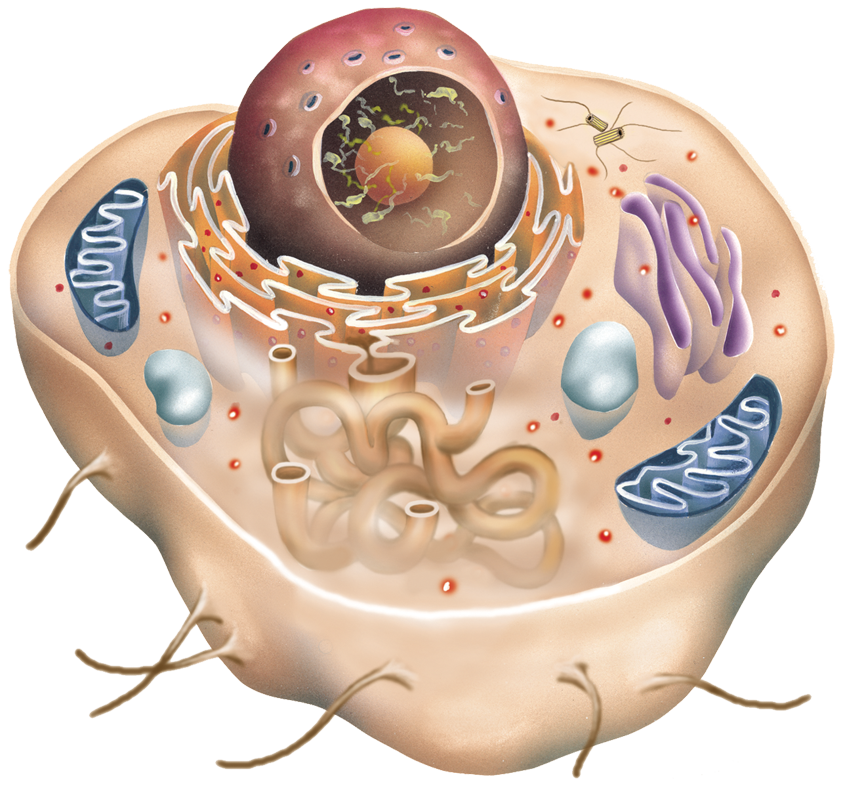 Plant Cell
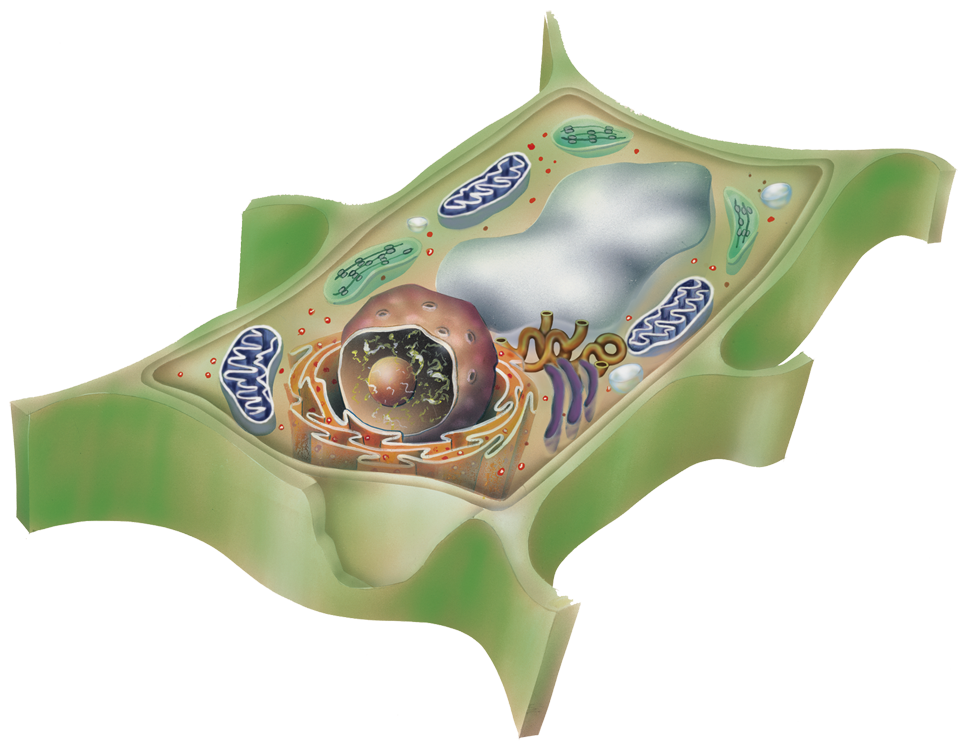 Mitochondria
“powerhouse of the cell”
center of cellular respiration
cristae
folds of the inner membrane
contain enzymes for cellular respiration
Ribosomes
non-membrane-bound organelles functioning as “protein factories”
Endoplasmic Reticulum
often called “ER”
folds of membranes running throughout the cytoplasm
rough & smooth
channel & synthesis
Golgi apparatus
composed of flat, curved membrane-covered sacs
synthesis & secretion
Lysosomes
contain enzymes for digestion
destroy old or useless cell structures
“garbage disposals”
Cytoskeleton
the system of fibers within the cell that provides structure for the cell
microtubules
centrosome
microfilaments
Flagella and cilia
flagellum
long, whip-like structure
motility
cilia
short, hair-like structures
motility
Plastids
found in the cells of plants and algae but not in animal cells
leucoplasts
“leuco” = clear
storehouse for plant products
Plastids
found in the cells of plants and algae but not in animal cells
leucoplasts
chromoplasts
“chromo” = color
contain pigments
Chloroplast
important in photosynthesis
thylakoids
flattened sacs inside the chloroplast
organized into stacks called grana (granum, sing.)
Vacuoles
membrane-bound sacs for storage
vesicle = a small vacuole
Vacuole		Function
food			  ingestion
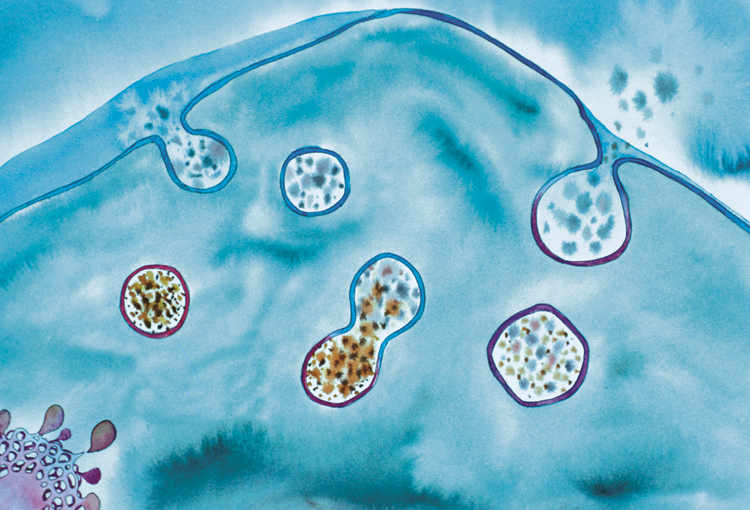 (a)
(c)
(b)
Vacuole		Function
food			  ingestion
  waste			  egestion
  central			  maintains 					        turgor 						  pressure in 					  plant cells
Vacuole		Function
contractile		  removes extra 					  water from 					  unicellular 						  organisms
  secretion		  secretes
Nucleus
”control center”
nuclear envelope
chromatin material
nucleolus
concentrated RNA
ribosome synthesis
A secretion vacuole would probably be formed by a
ribosome.
Golgi apparatus.
mitochondria.
lysosome.
Secretion involves
removing nonsoluble wastes.
removing soluble wastes.
moving substances into the cell.
releasing substances from the cell.
What contains enzymes for digestion?
ribosomes
smooth ER
Golgi apparatus
lysosomes
_________ synthesize proteins.
Ribosomes
Mitochondria
Ribosomes
Leucoplasts
Chromoplasts
The breakdown of food to release energy for the cell
respiration
synthesis
absorption
Function in cellular respiration
mitochondria
plastids
rough ER
smooth ER
Which structures are found in plant cells but not in animal cells?
cell wall
central vacuole
chloroplasts
choices a and c
all the above
Introduction to Cells
Cells and Their Environment
3.4
Homeostasis
a dynamic equilibrium
Temperature
optimal point
optimal range
range of tolerance
limit of tolerance
TEMPERATURE
range of tolerance
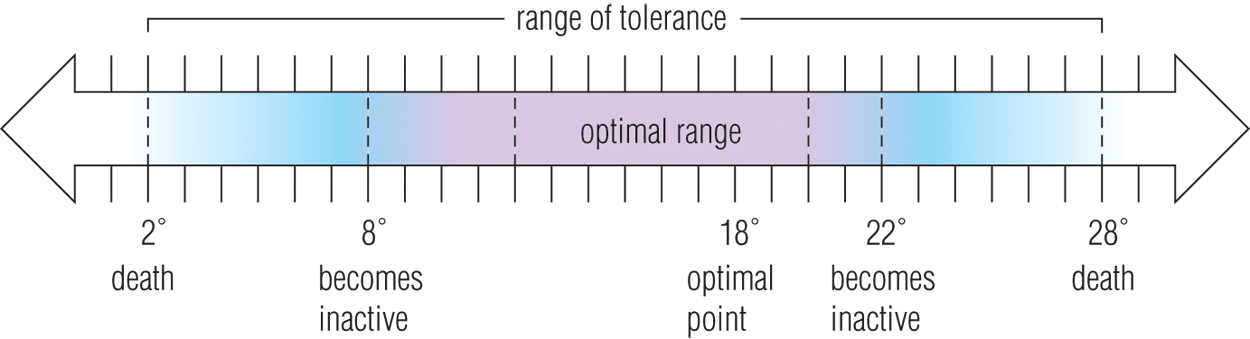 optimal range
optimal point
All cells are surrounded by solutions.
Environment of Cells
isotonic 
hypotonic
hypertonic
equal
under or beneath
over or beyond
Isotonic Solution
The concentration of solutes & water in the solution equals the concentration of solutes and water inside the cell.
Red blood cells are an example.
Isotonic Solution
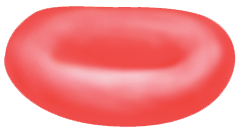 Hypotonic Solution
The concentration of solutes is lower in the solution than inside the cell.
Hypotonic Solution
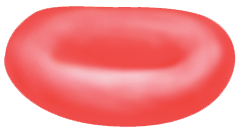 Hypotonic Solution
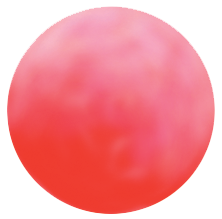 Cells in Hypotonic Environments
gain water too quickly
may have structures to prevent cytolysis
cell wall
contractile vacuole
Cytolysis
the bursting of a cell due to internal water pressure
Hypertonic Solution
The ratio of solutes to water is higher in the solution than inside the cell.
Hypertonic Solution
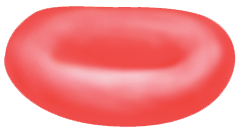 Hypertonic Solution
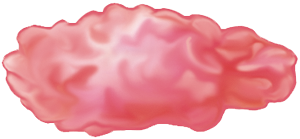 Cells in Hypertonic Environments
lose water too quickly
usually have difficulty dealing with this type of environment
Plasmolysis
the collapse of a cell due to loss of water
3.5
transport of substances into cells
The cell membrane is semipermeable, or selectively permeable.
Passive Transport
movement of molecules with the concentration gradient
does not require energy
example: osmosis/diffusion
Passive Transport
factors affecting transport
concentration
size and weight
shape
charge
fat-solubility
composition of the membrane
Passive Transport
facilitated diffusion
requires a transport protein
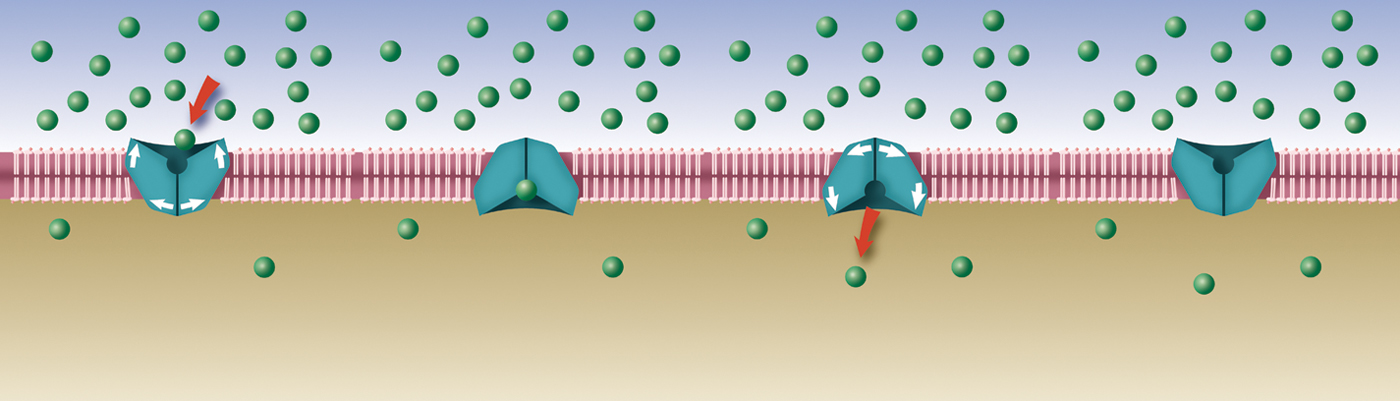 (1)
(2)
(3)
(4)
Active Transport
movement of molecules against the concentration gradient
requires energy
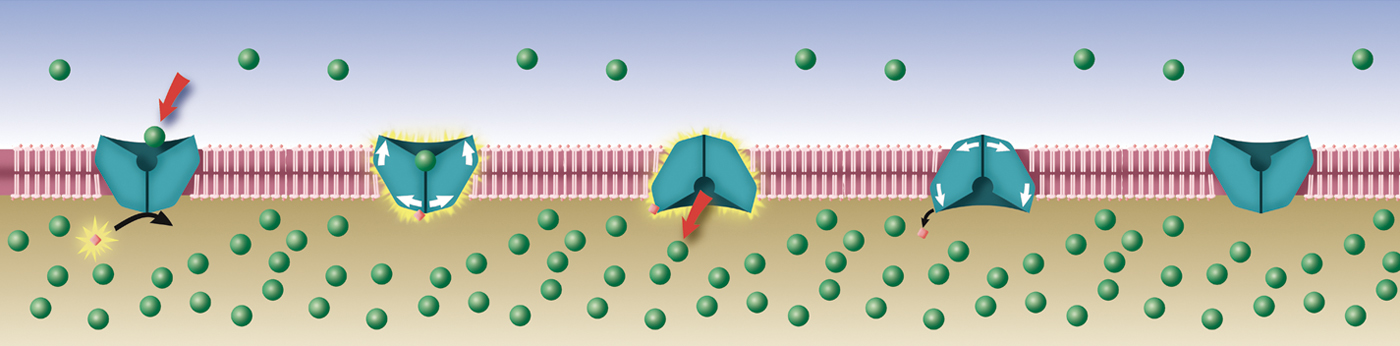 (1)
(2)
(3)
(4)
(5)
Type of Transport
Concentration Gradient?
Energy Required?
Membrane Protein?
Passive
With
No
No
Facilitated Diffusion
With
No
Yes
Active
Against
Yes
Yes
Endocytosis
transport of bulk substances into cells
two types
phagocytosis:   solids
pinocytosis:  fluids
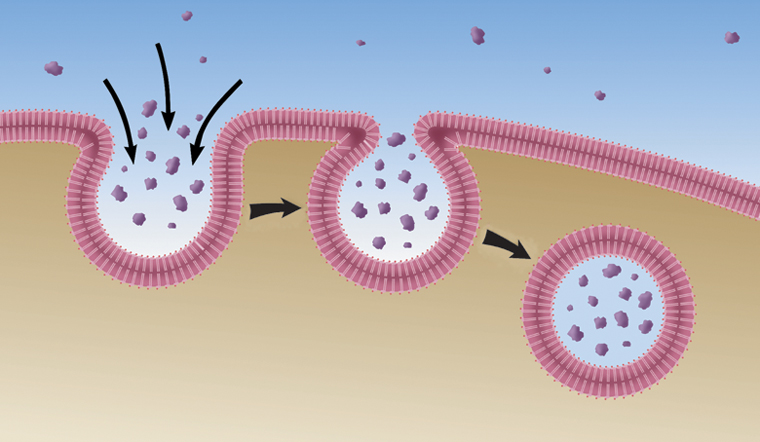 Exocytosis
vacuoles fuse with the cell membrane to release contents outside the cell
accomplishes secretion, excretion, or egestion
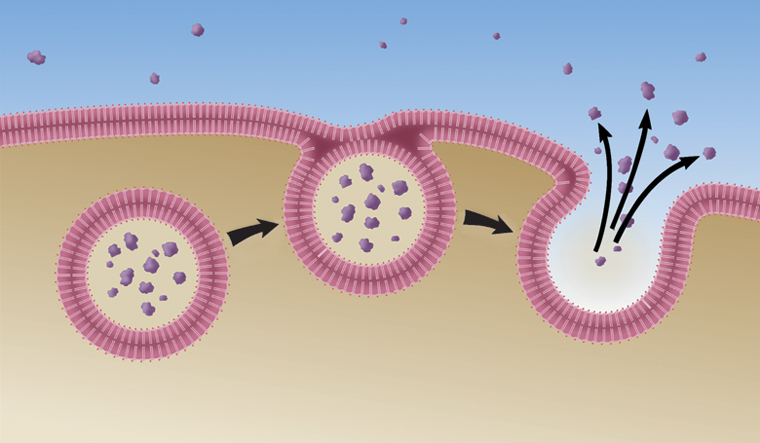 Osmosis is the diffusion of _____ through a _____________ membrane.
water
semipermeable
water, permeable
water, semipermeable
any liquid, permeable
any liquid, semipermeable
Homeostasis
maintaining a steady state
moving substances within the cell
forming new cells
responding to external factors
When a cell is in an isotonic environment, the concentration gradient is high.
true
false
In osmosis and diffusion, molecules move from a high to a low concentration.
true
false